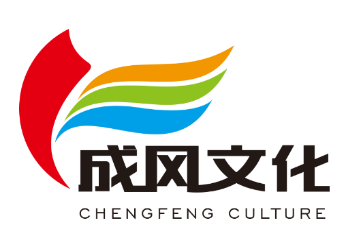 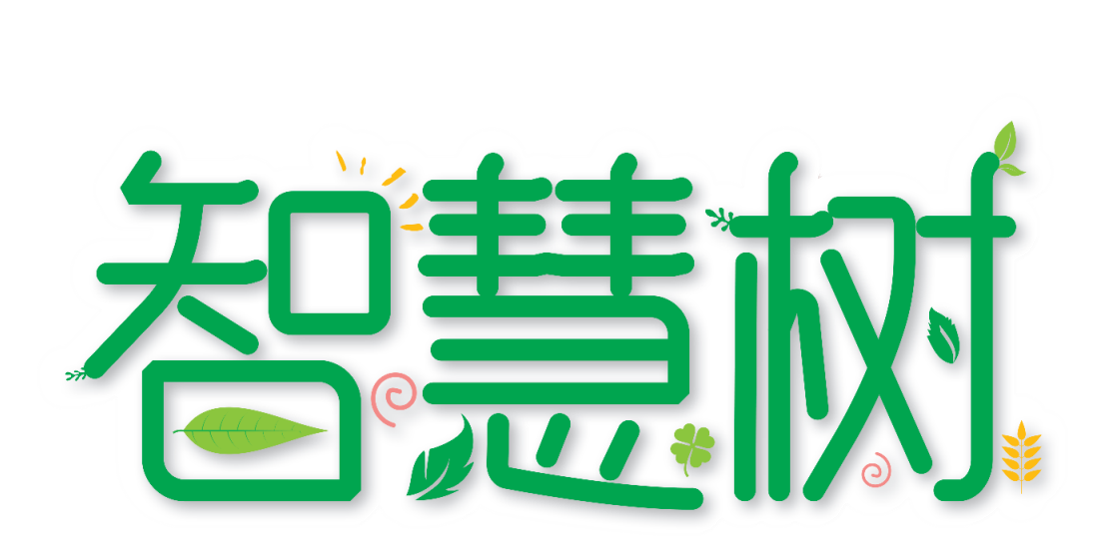 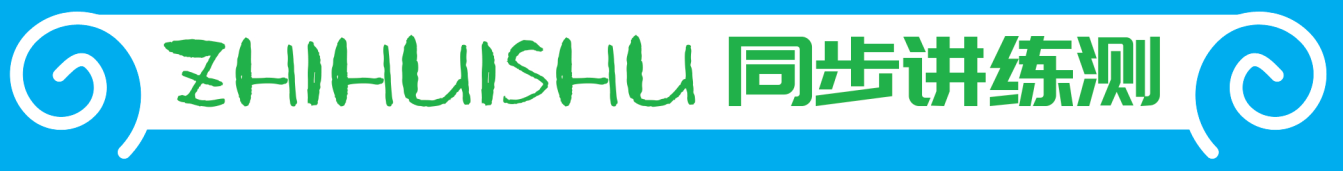 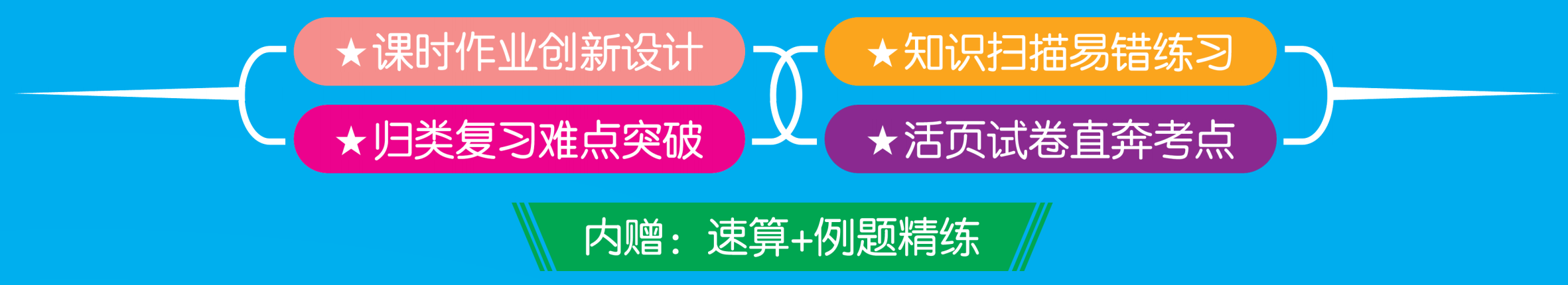 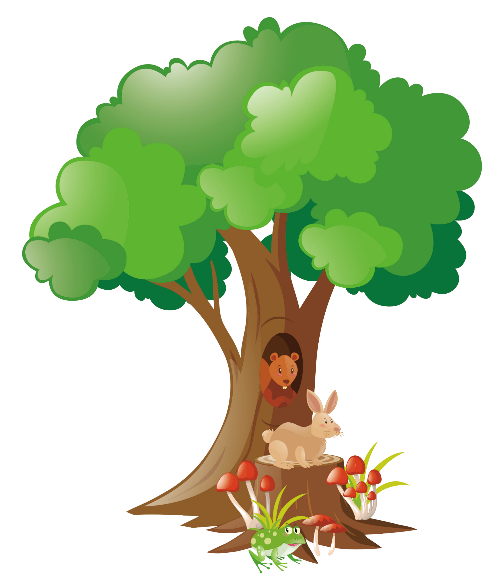 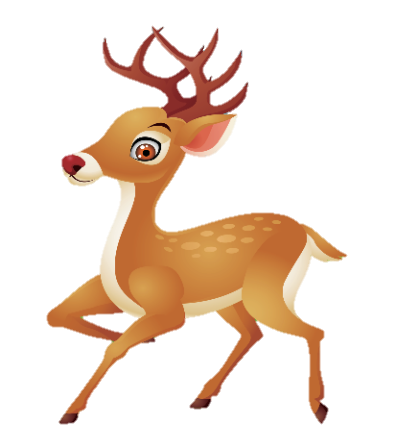 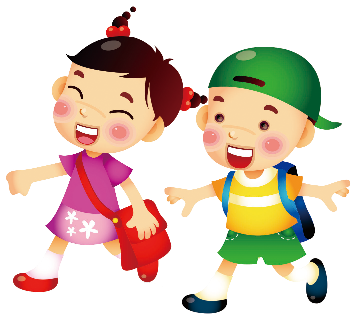 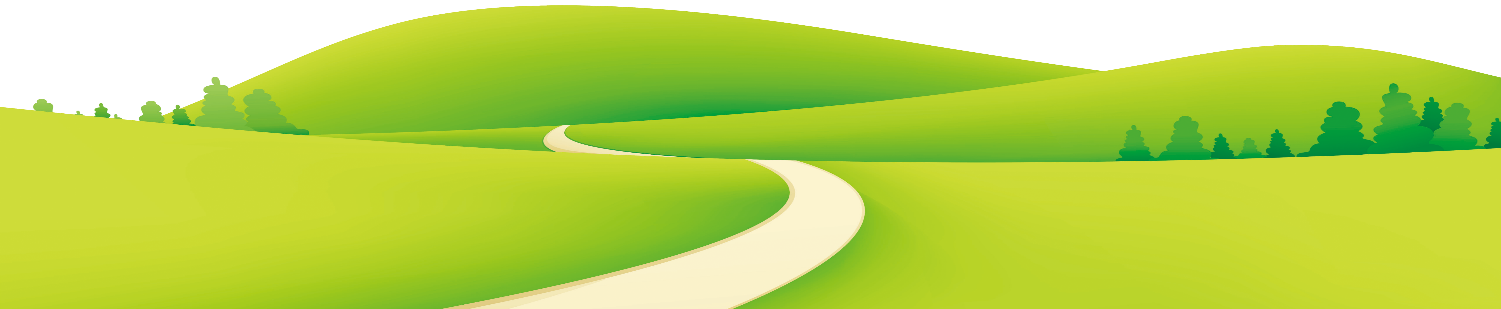 1 四则运算
第2课时 乘、除法的意义和各部分间的关系
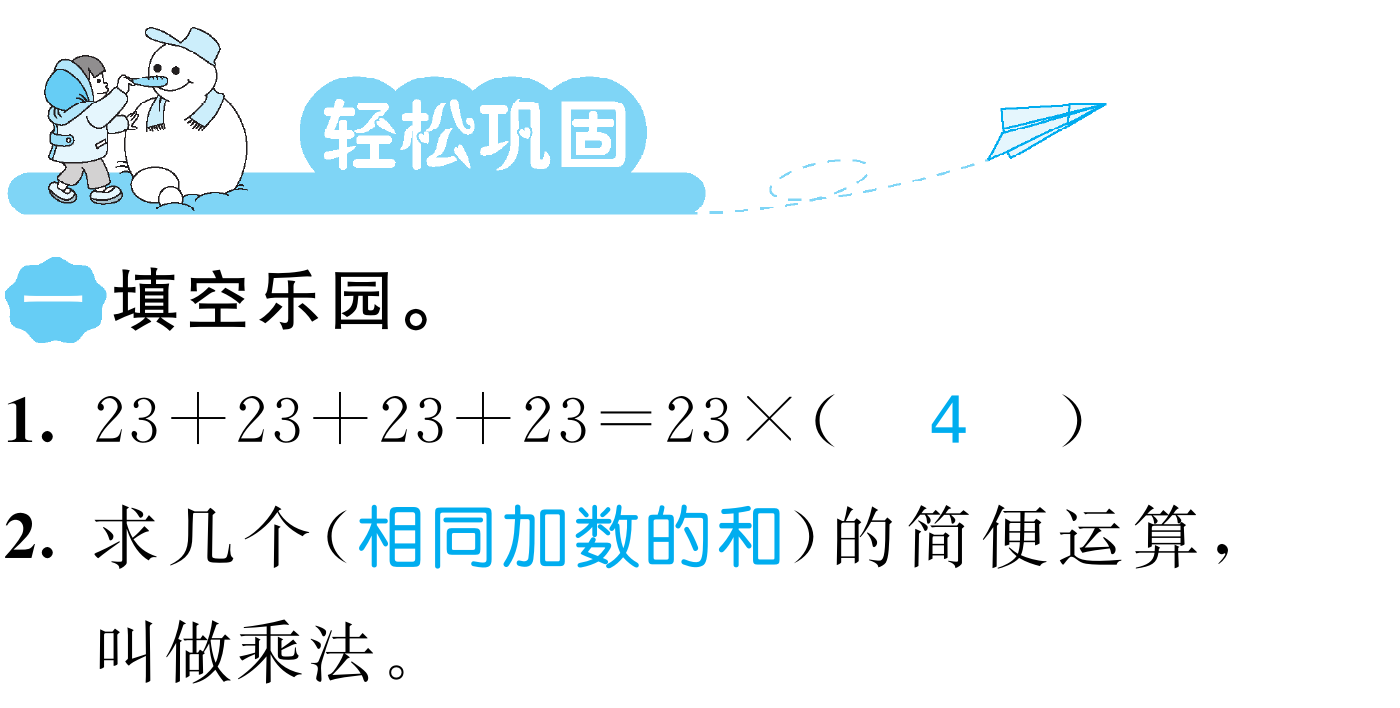 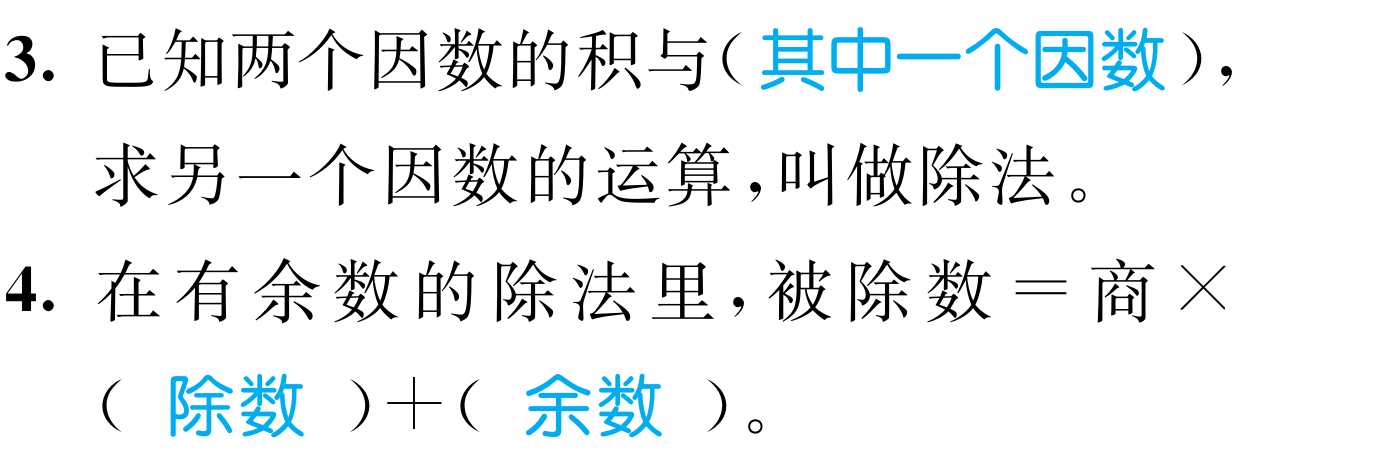 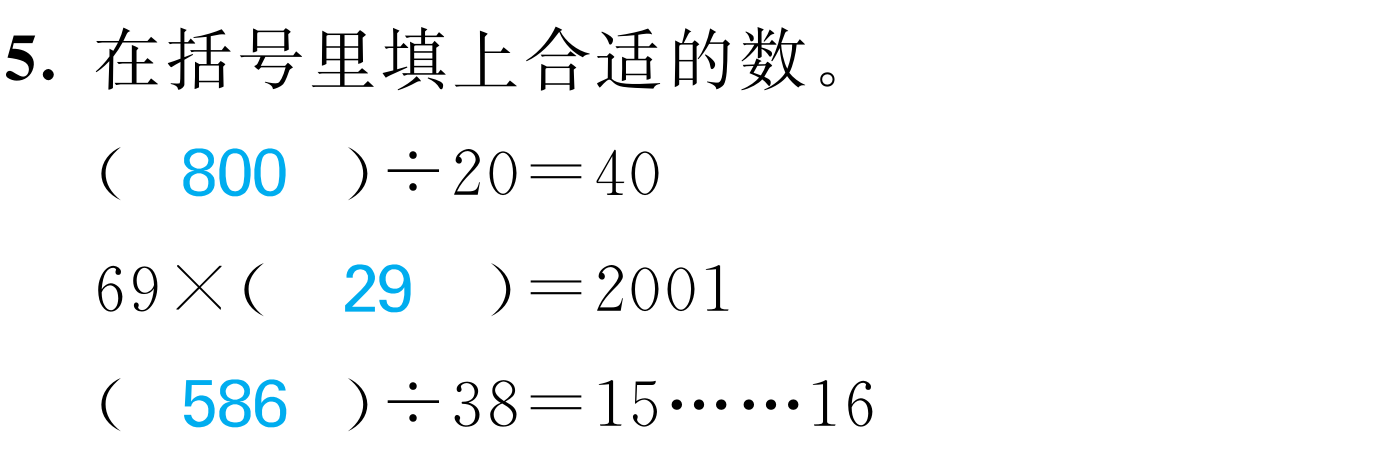 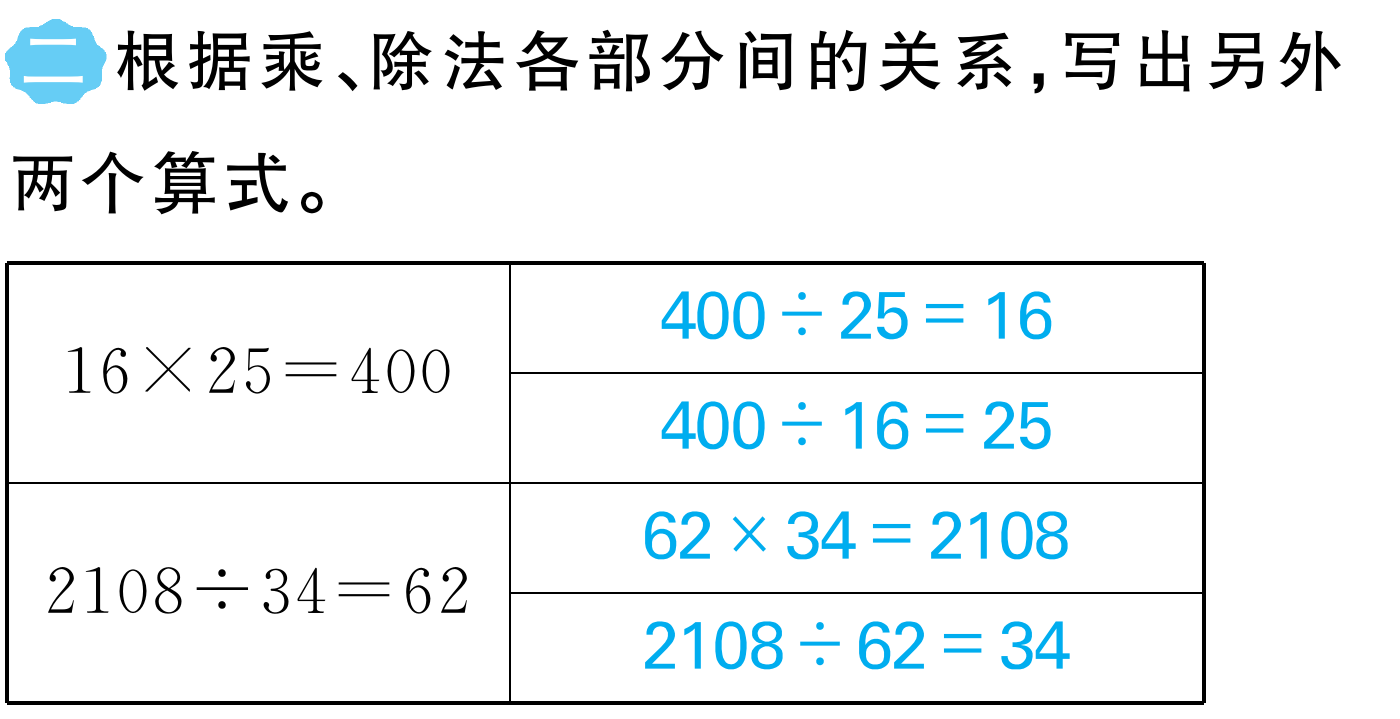 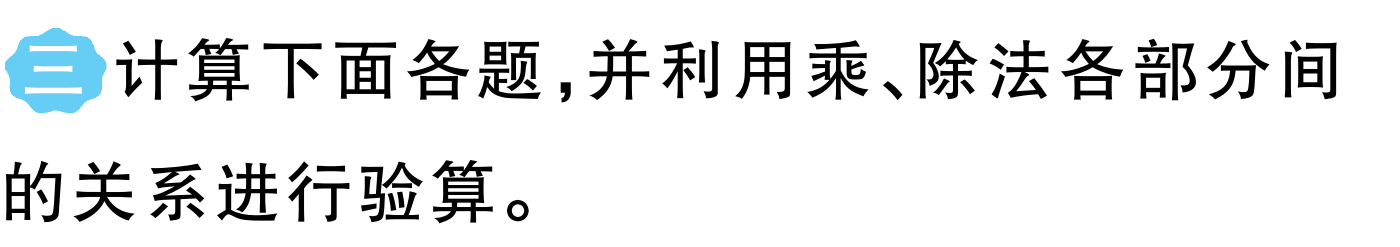 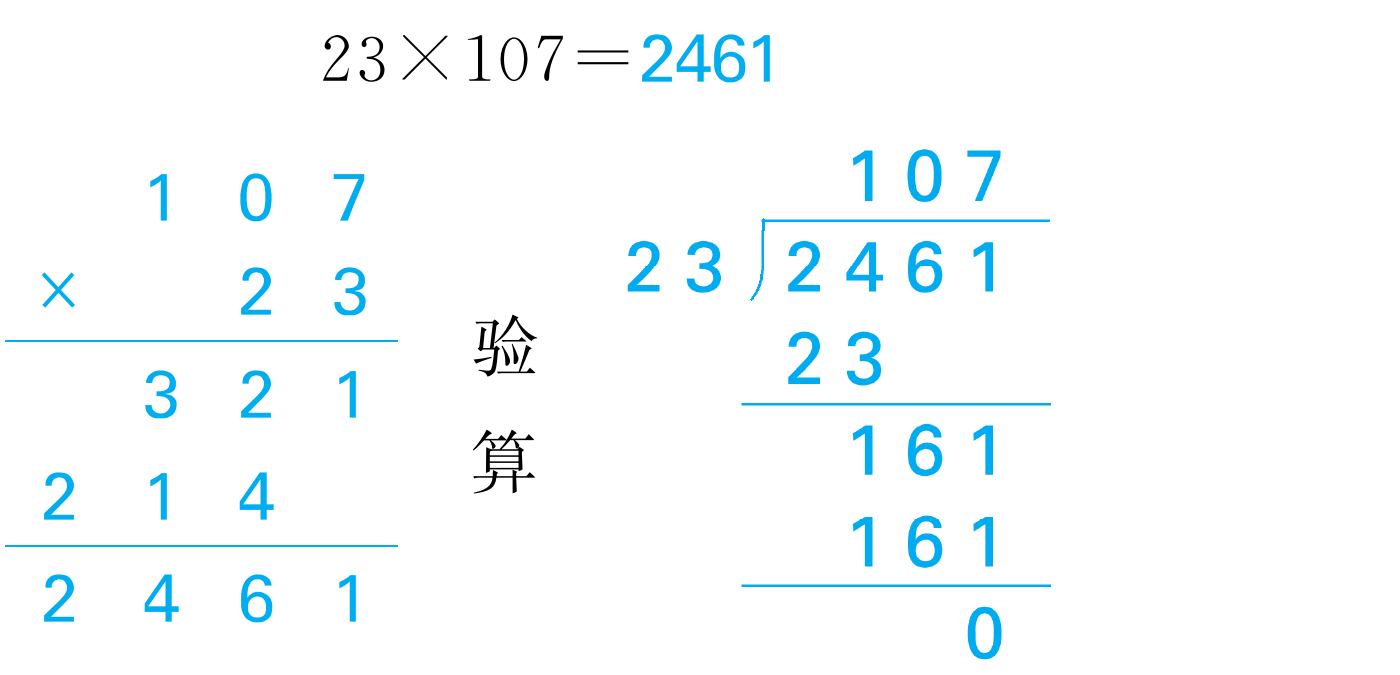 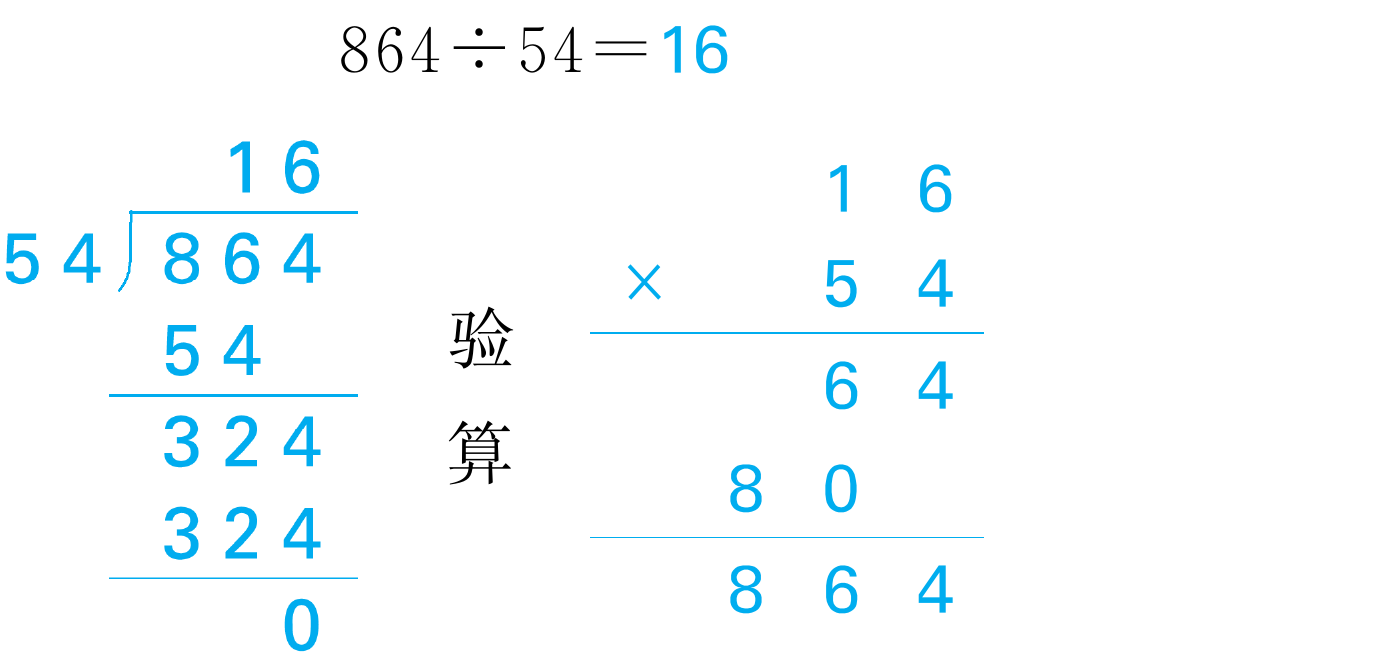 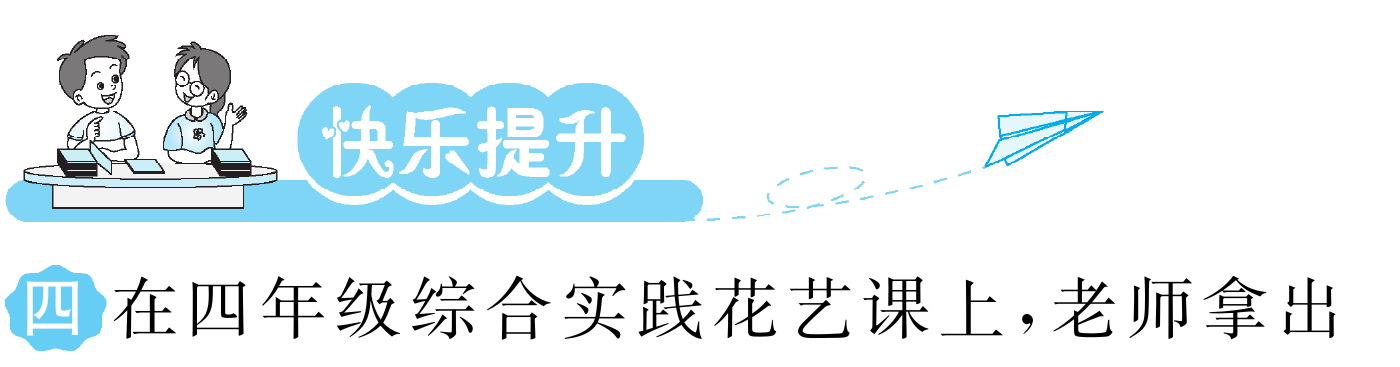 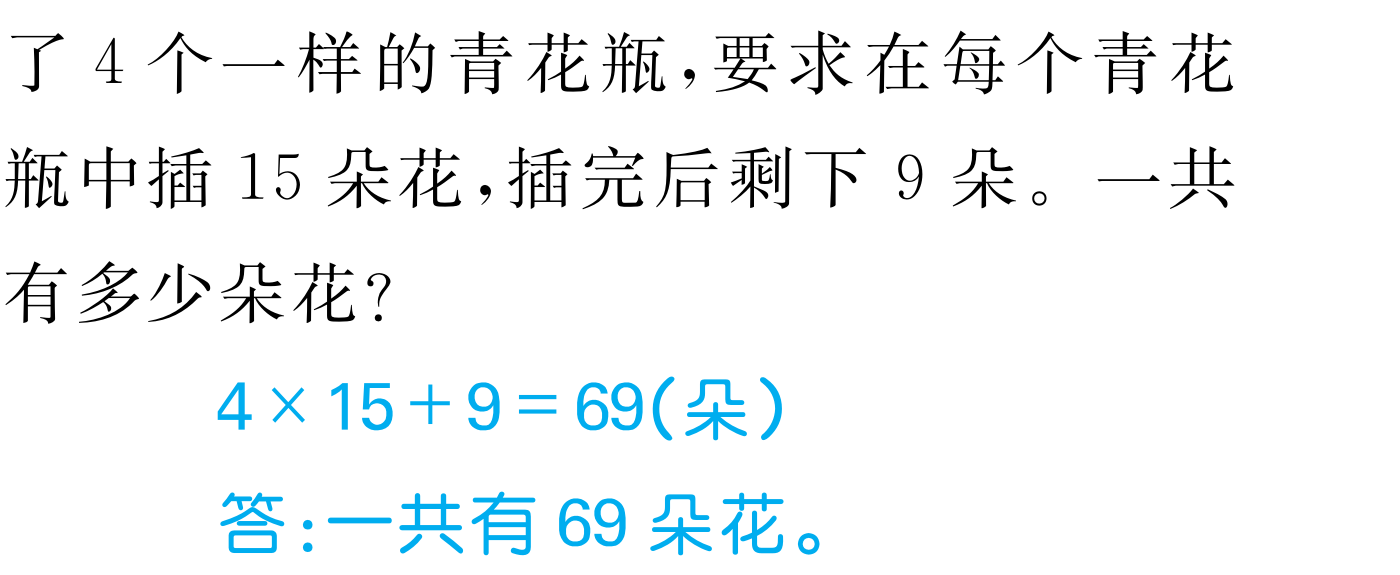 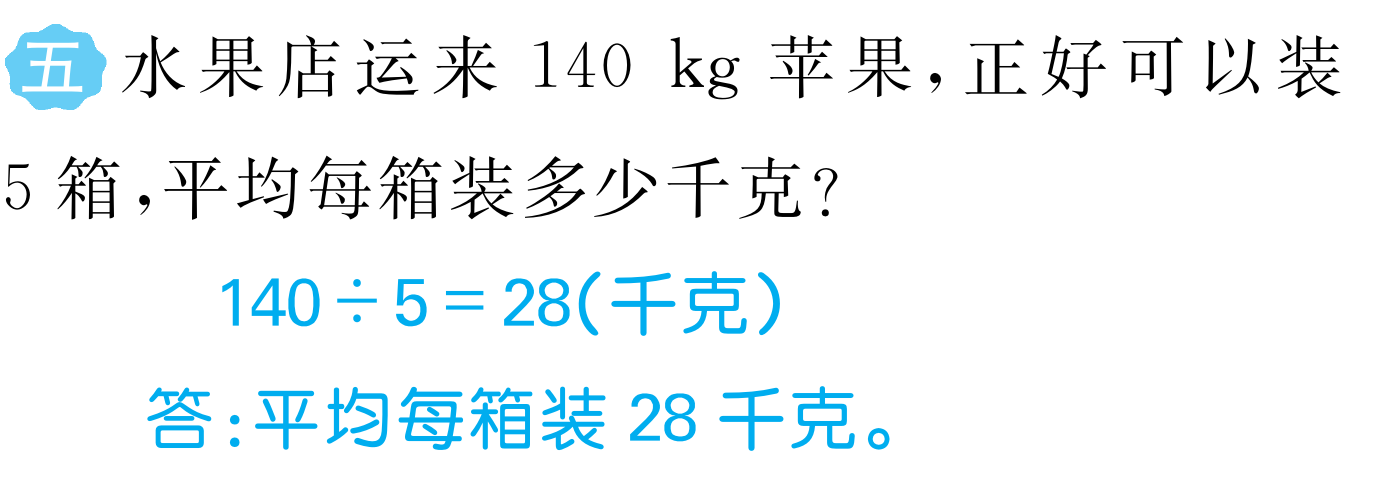 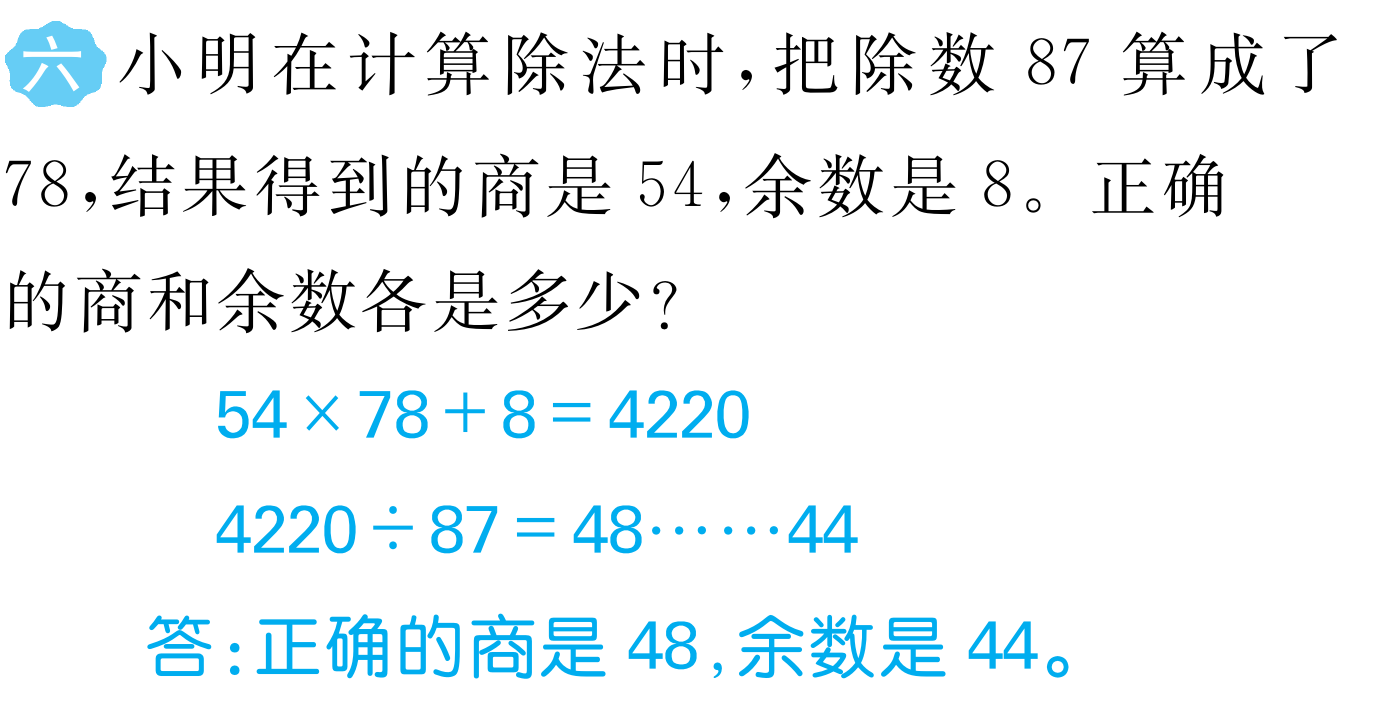 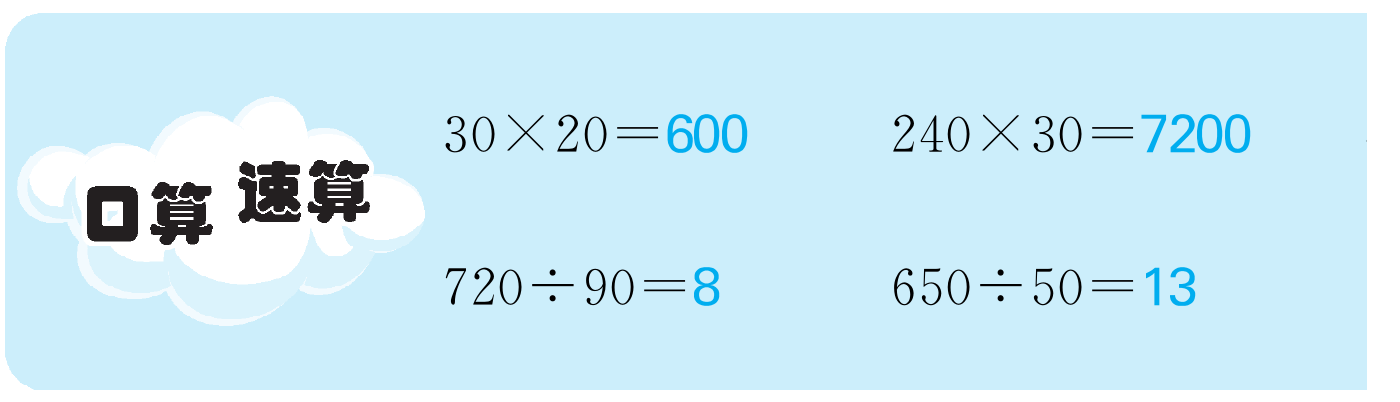 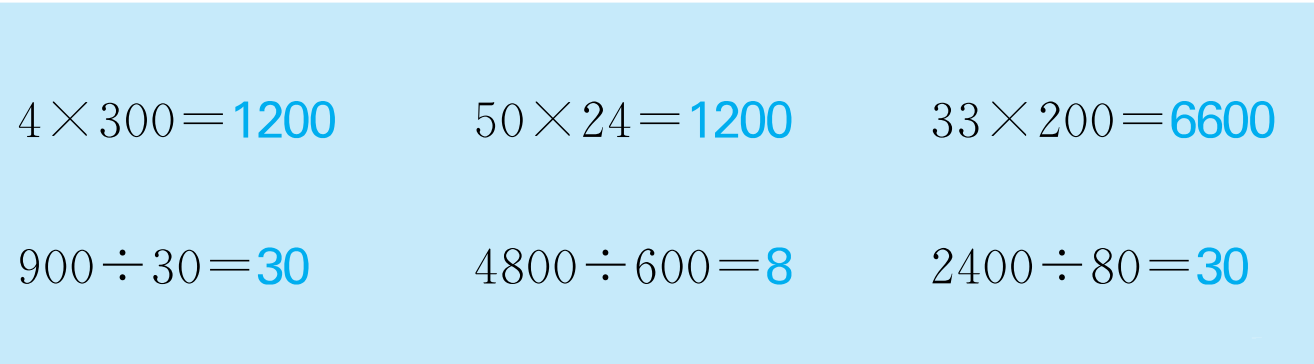 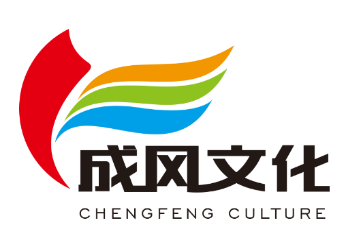 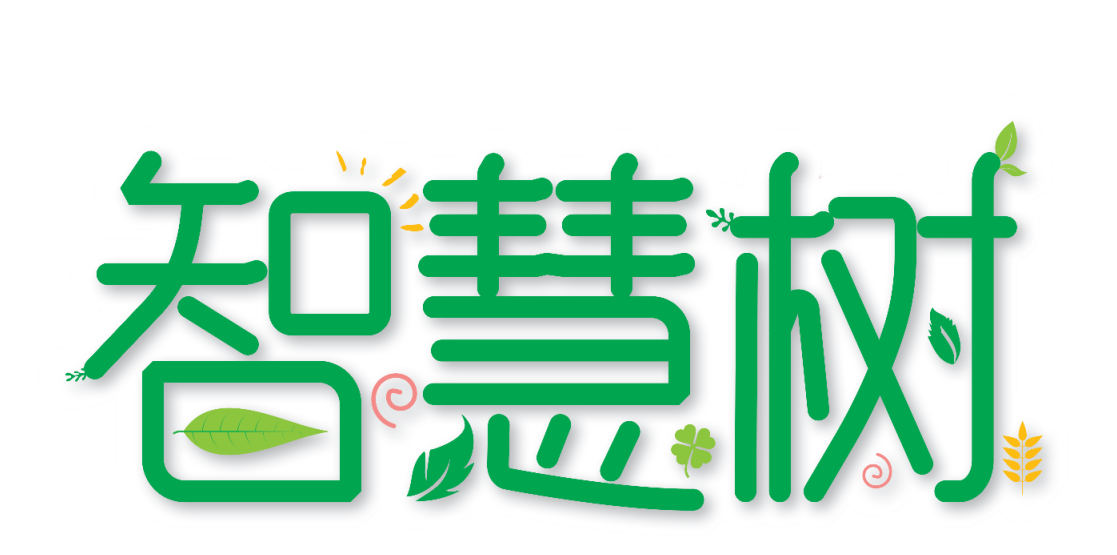 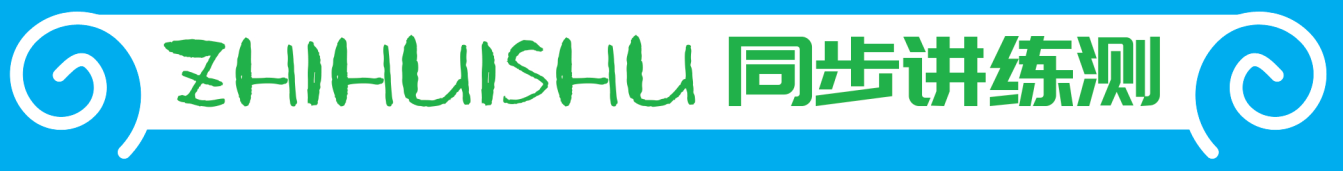 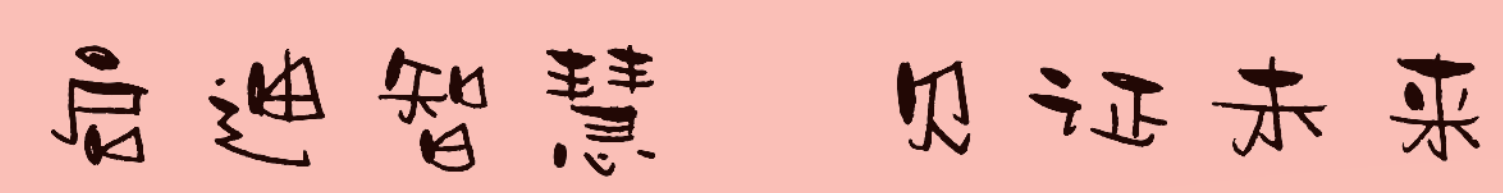 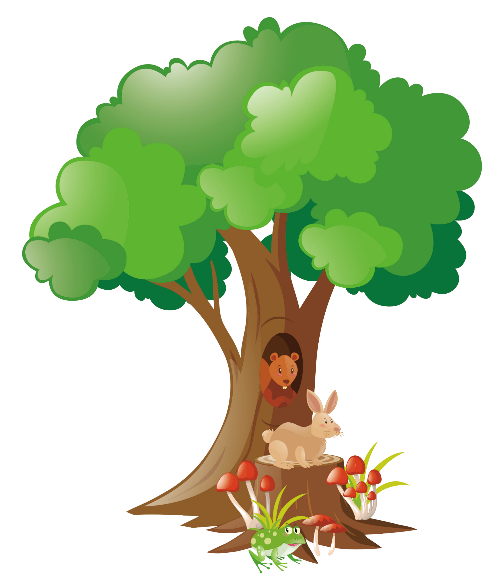 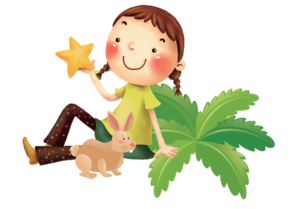 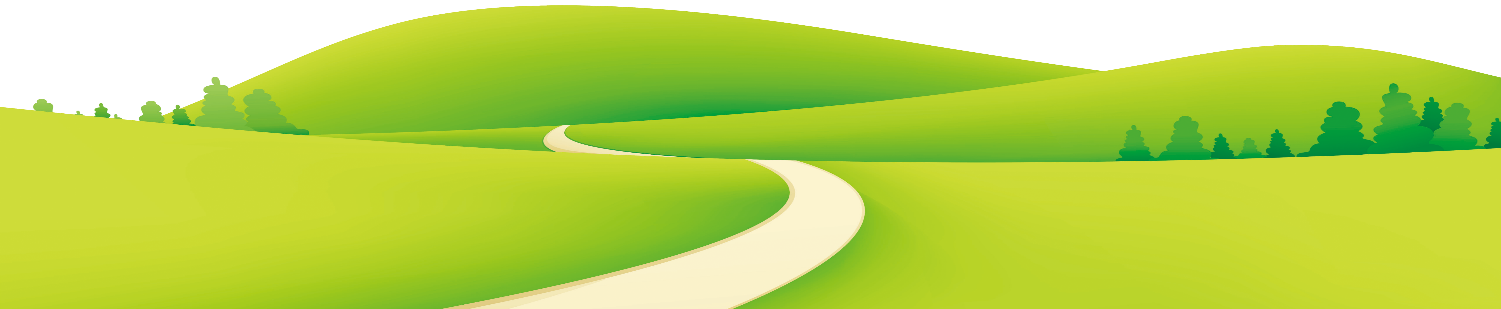